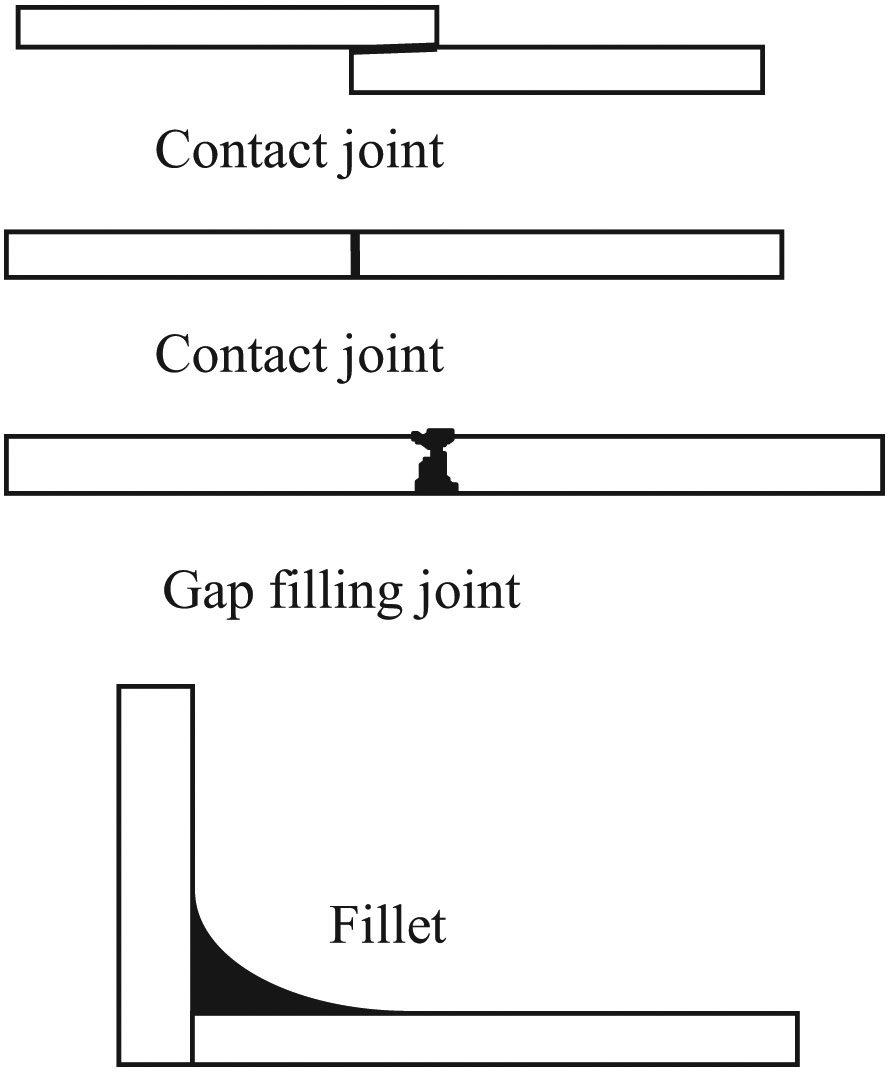 Copyright © 2016 Elsevier Ltd. All rights reserved.
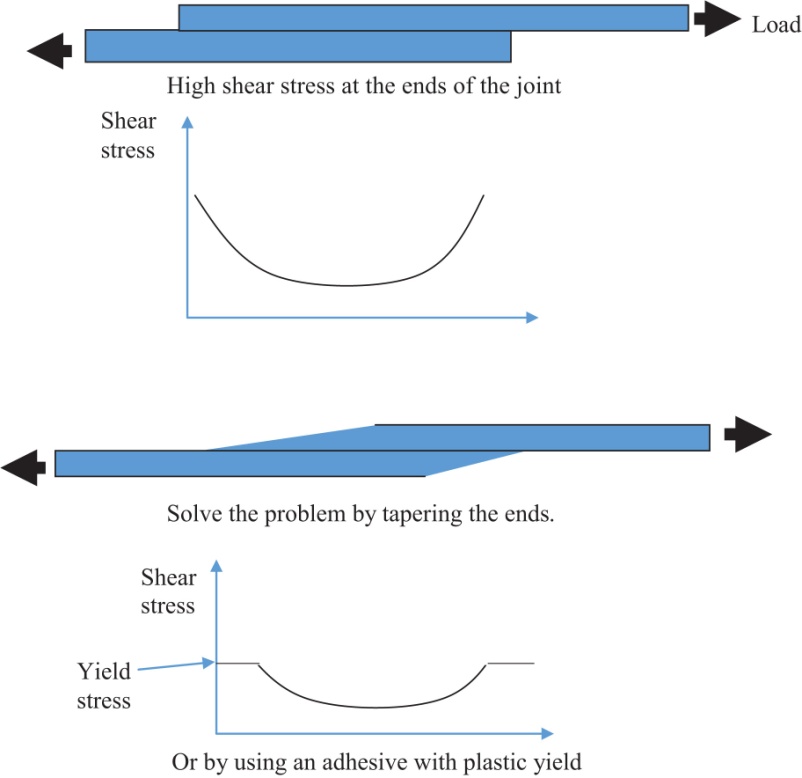 Copyright © 2016 Elsevier Ltd. All rights reserved.
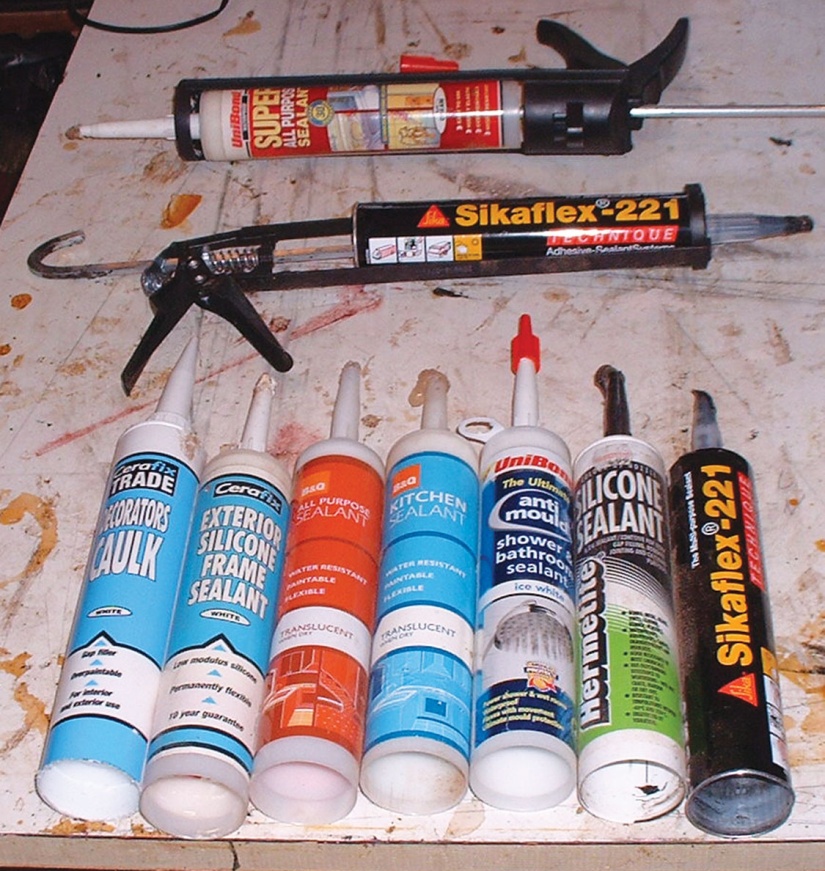 Copyright © 2016 Elsevier Ltd. All rights reserved.
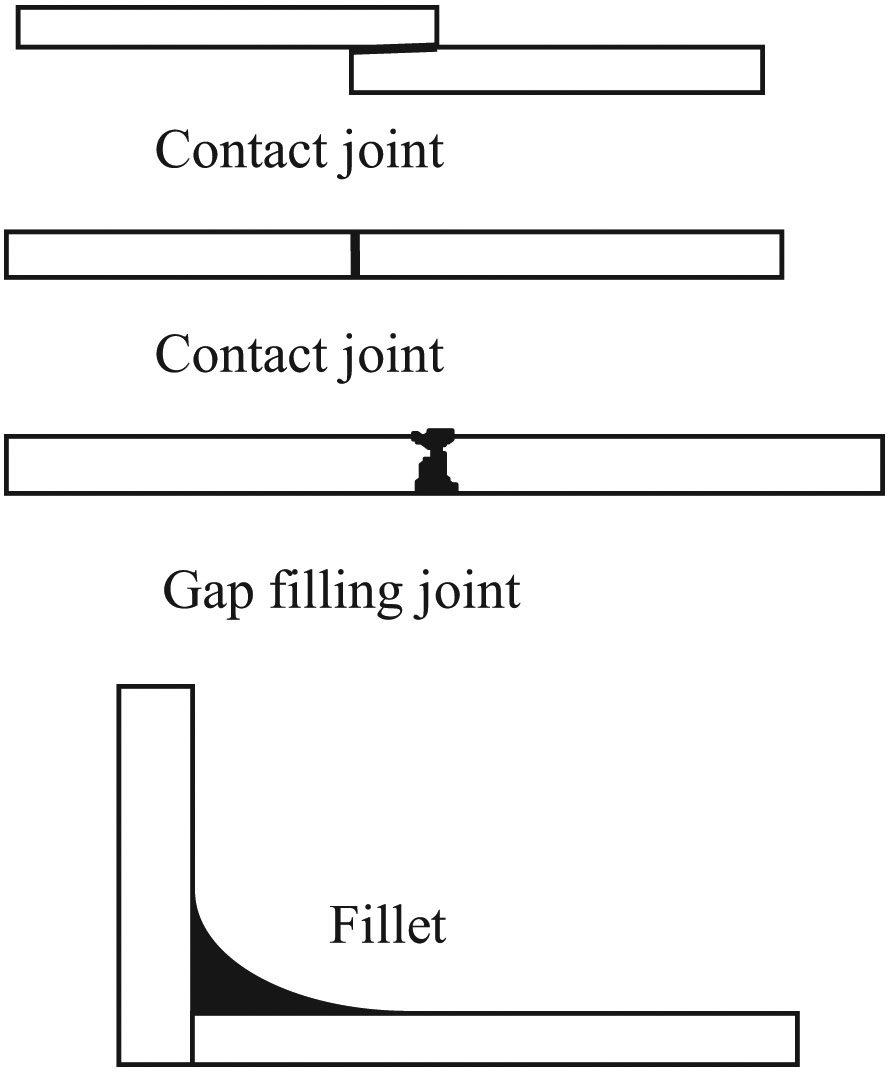 FIGURE 39.1 Typical Joint Arrangements for Rigid Adhesives
Copyright © 2016 Elsevier Ltd. All rights reserved.